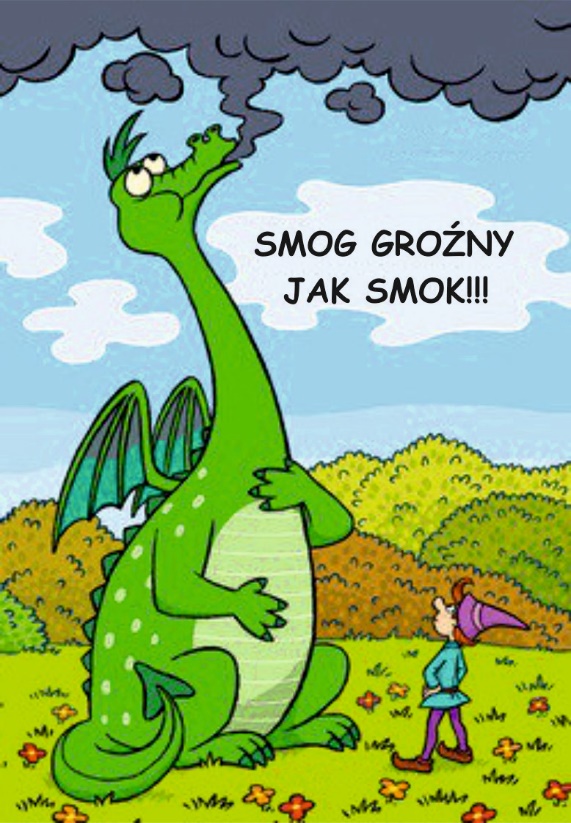 Maja Lasek
Opieka MGR Renata Szwaczka
          Szkoła podstawowa w woli kopcowej
DZISIAJ
Smog (ang. smog) – nienaturalne zjawisko atmosferyczne polegające na współwystępowaniu zanieczyszczenia powietrza wskutek działalności człowieka oraz niekorzystnych zjawisk naturalnych: znacznego zamglenia i bezwietrznej pogody. Słowo „smog” powstało w języku angielskim ze zbitki dwóch słów: smoke (dym) i fog (mgła).
Jak powstaje smog?
Porównanie przejrzystości powietrza
PRZYKŁAD ODPOWIEDZIALNOŚCI ZA SMOG W KIELCACH W 2017 r.
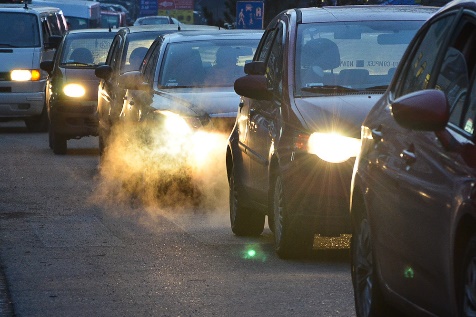 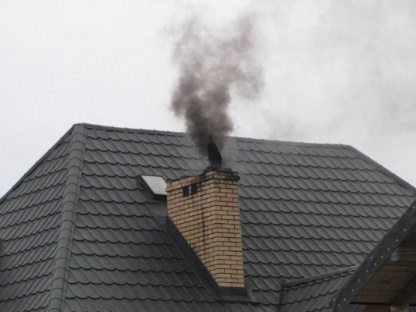 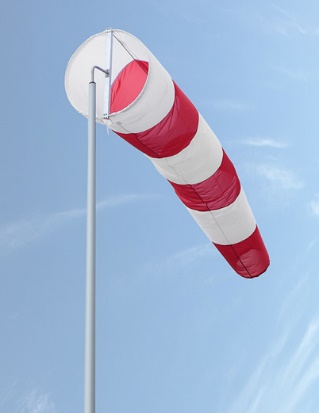 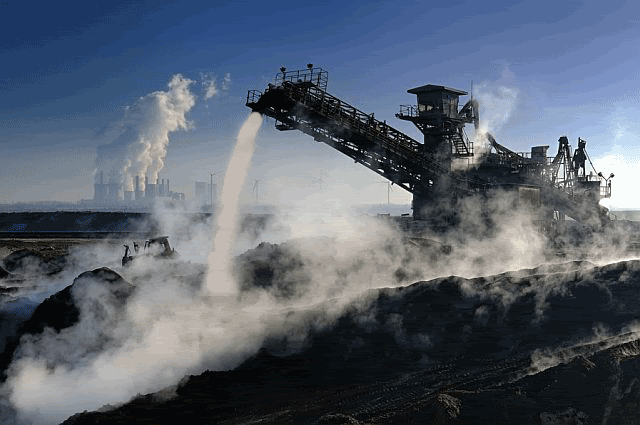 JAK UCHRONIĆ SIĘ PRZED SMOGIEM?
DZIĘKUJĘ ZA UWAGĘ